Nano!Nano!Nano!
Виконала: Ялі Анастасія
учениця 9 класу
Керівник: Муцко
Олена Василівна
Головна мета роботи:  ознайомлення з нанотехнологіями, підвищення інформованості учнів

Основна задача: з'ясування застосування нанотехнологій в різних галузях і розповідь про те, чи можуть нанотехнології бути небезпечними для людини
Нанотехнології - це технології, які маніпулюють речовиною на рівні атомів і молекул
Нанотехнології - це не просто окрема частина знань, це масштабна, всебічна галузь досліджень, пов'язаних з фундаментальними науками
Вчені, які зробили внесок в розвиток нанотехнологій
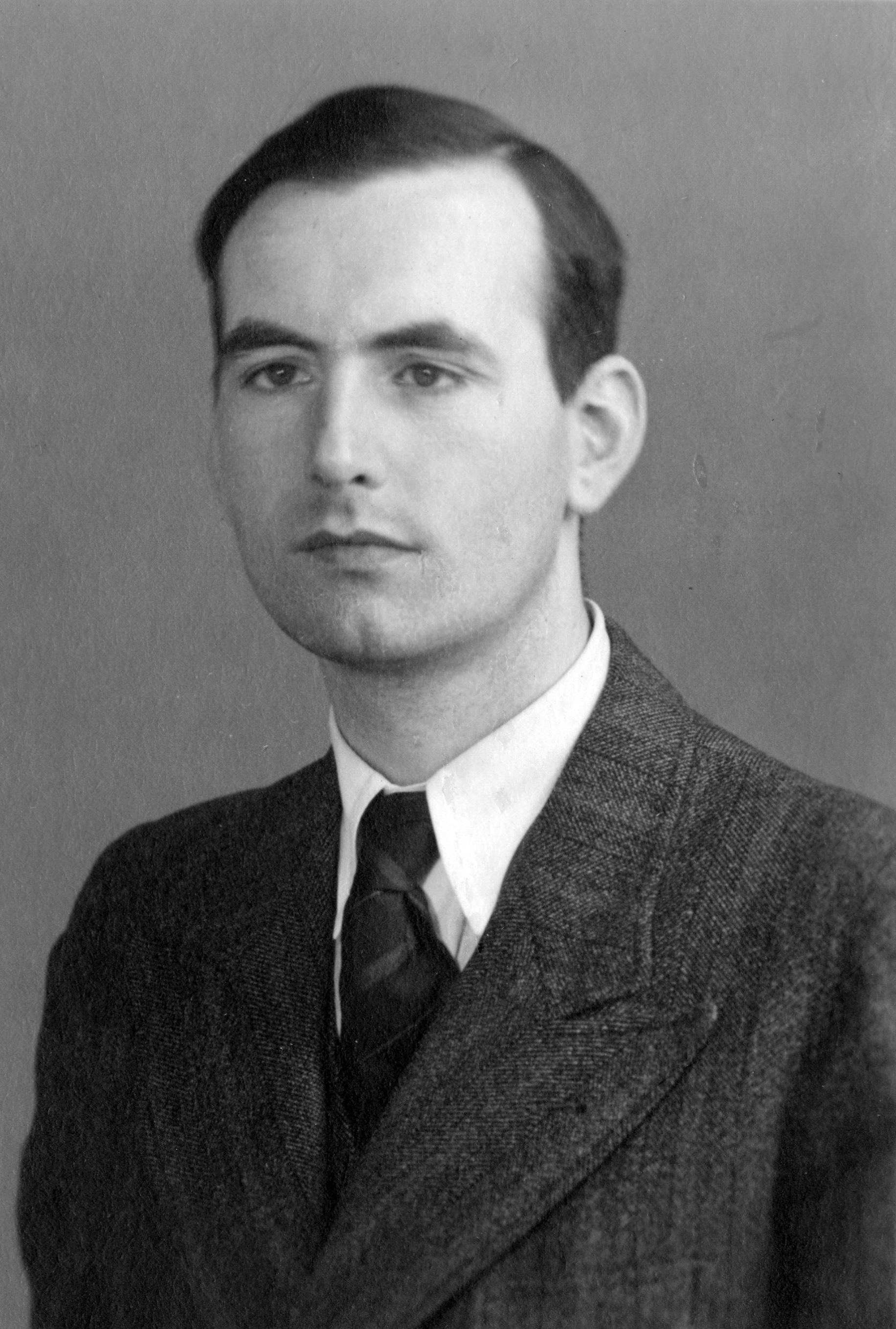 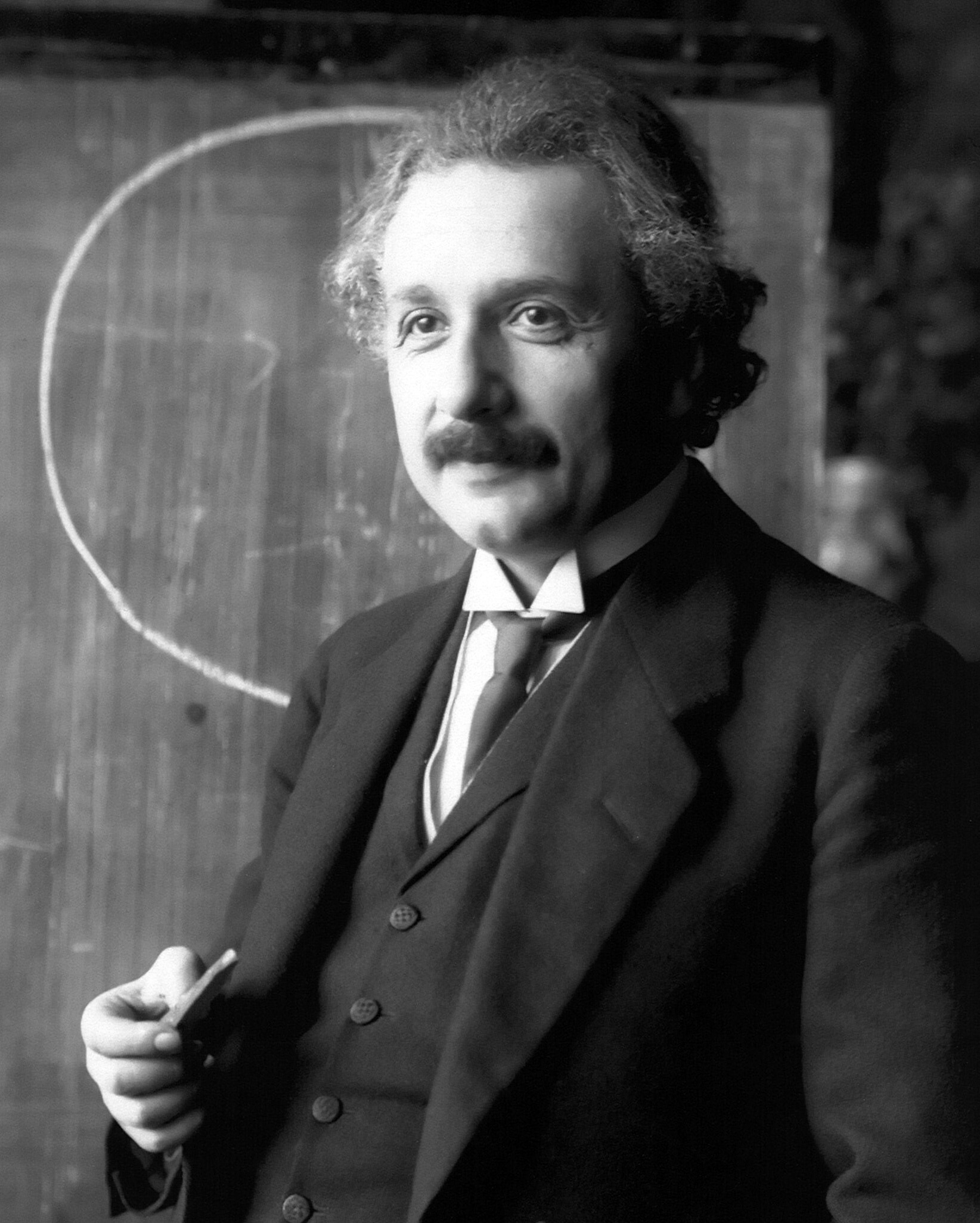 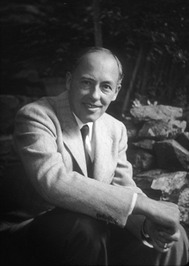 Ернст Русака
Макс Кнолл
Альберт Ейнштейн
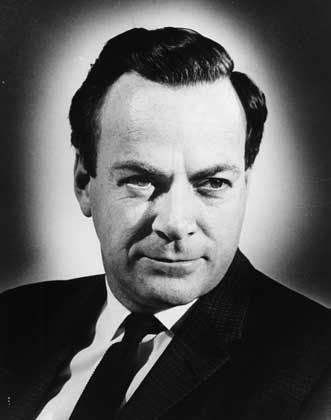 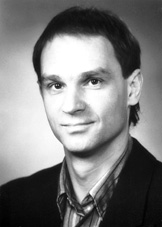 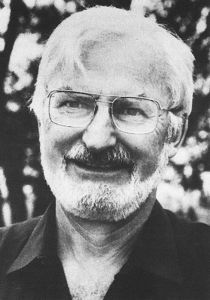 Генріх Рорер
Річард Фейнман
Герд Бінніг
Схема роботи скануючого зондового мікроскопу
Дональд Ейглер, співробітник компанії ІВМ, виклав назву своєї фірми атомами ксенону
Нанороботи
Ці крихітні пристрої здатні ремонтувати людський організм з середини, роблячи людей віртуально безсмертними
Застосування нанотехнологій
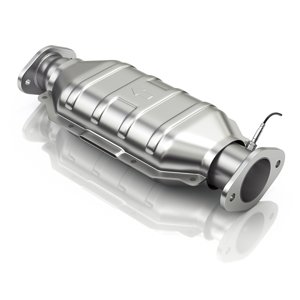 Жорсткі диски
Каталітичні конвертори
Водовідштовхувальна тканина
Створення нанопристроїв
Галузі використання нанотехнологій
Медицина
Будівництво
Енергетика
Машинобудівництво
Це далеко не всі сфери, в яких можуть застосовуватися нанотехнології. Вчені вважають, що поява нанотехнологій - початок нової Науково-технічної революції, яка сильно змінить світ вже в ХХI столітті
Вуглецеві нанотрубки-різновид наноматеріалів
Це своєрідні циліндричні полімерні молекули діаметром приблизно від половини нанометра і довжиною до декількох мікрометрів. Зараз на основі вуглецевих нанотрубок створюються електронні пристрої нанометрових розмірів
Очікується, що в доступному для огляду майбутньому вони замінять багато елементів в електронних схемах різних приладів, в тому числі сучасних комп'ютерів
Молекула С60         (Фулерен)
Може викликати серйозні захворювання і шкодити навколишньому середовищу. Токсичність водорозчинних фулеренів при їх впливі на людські клітини двох різних типів було встановлено дослідниками з університетів Райса і Джорджії (США)
Еластичний сенсор
За допомогою нових сенсорів роботи навчаться в майбутньому не тільки бачити, а й «відчувати» навколишній їхній простір
Теплопровідність Vantablack в 7,5 разів перевищує теплопровідність міді, а міцність в 10 разів вище, ніж у сталі
Об'єкт, схожий на чорну діру
Нанотехнології - це молода наука, результати розвитку якої можуть до невпізнанності змінити навколишній світІ якими будуть ці зміни - корисними або шкідливими - залежить від самих людей
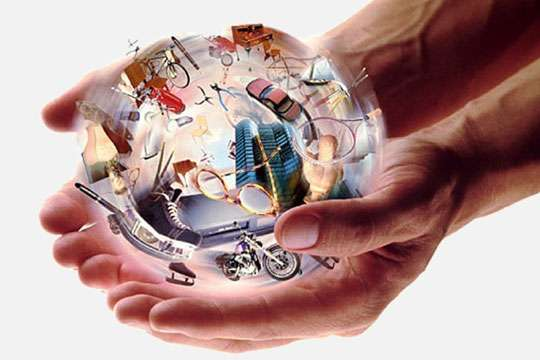 Дякуємо за увагу!!!